Figure 1. Searching the QTL database for a particular phenotype generates a table (a) displaying all QTLs for that ...
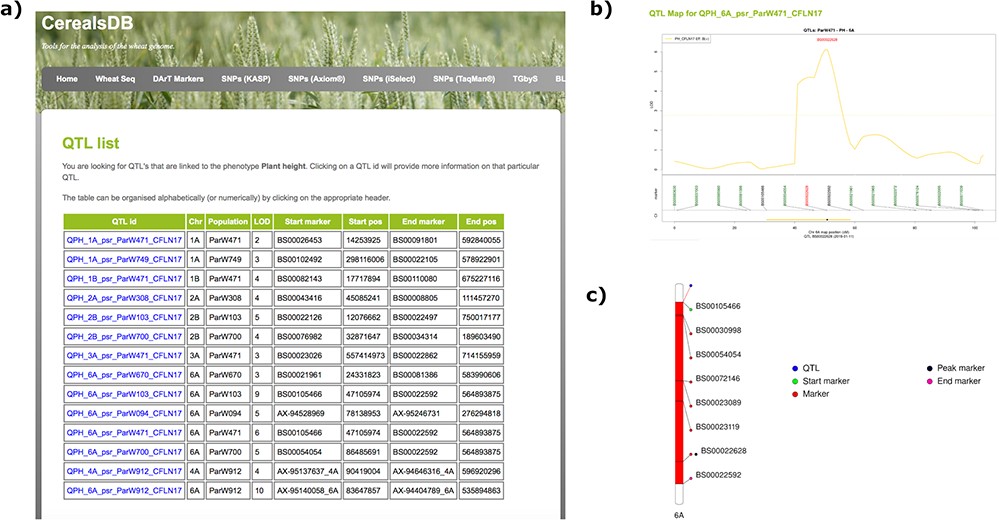 Database (Oxford), Volume 2020, , 2020, baaa060, https://doi.org/10.1093/database/baaa060
The content of this slide may be subject to copyright: please see the slide notes for details.
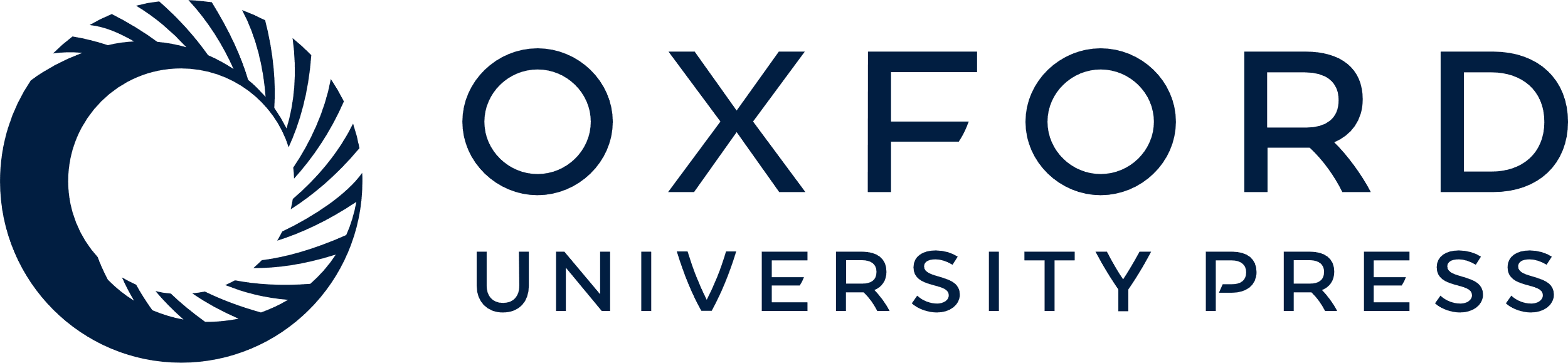 [Speaker Notes: Figure 1. Searching the QTL database for a particular phenotype generates a table (a) displaying all QTLs for that phenotype along with chromosomal positions, population information and LOD scores. Clicking on an individual QTL links to QTL maps (b) where markers are shown at the start and end of the confidence interval of the QTL along with the peak marker. An ideogram of the chromosome (c) is also displayed where available showing the QTL highlighted in red and the chromosomal position of important markers are also highlighted.


Unless provided in the caption above, the following copyright applies to the content of this slide: © The Author(s) 2020. Published by Oxford University Press.This is an Open Access article distributed under the terms of the Creative Commons Attribution License (http://creativecommons.org/licenses/by/4.0/), which permits unrestricted reuse, distribution, and reproduction in any medium, provided the original work is properly cited.]